Государственное автономное профессиональное образовательное учреждение Новосибирский области
 «Татарский политехнический колледж»
Мастер -класс 
«Отделка поверхностей жидкими обоями»
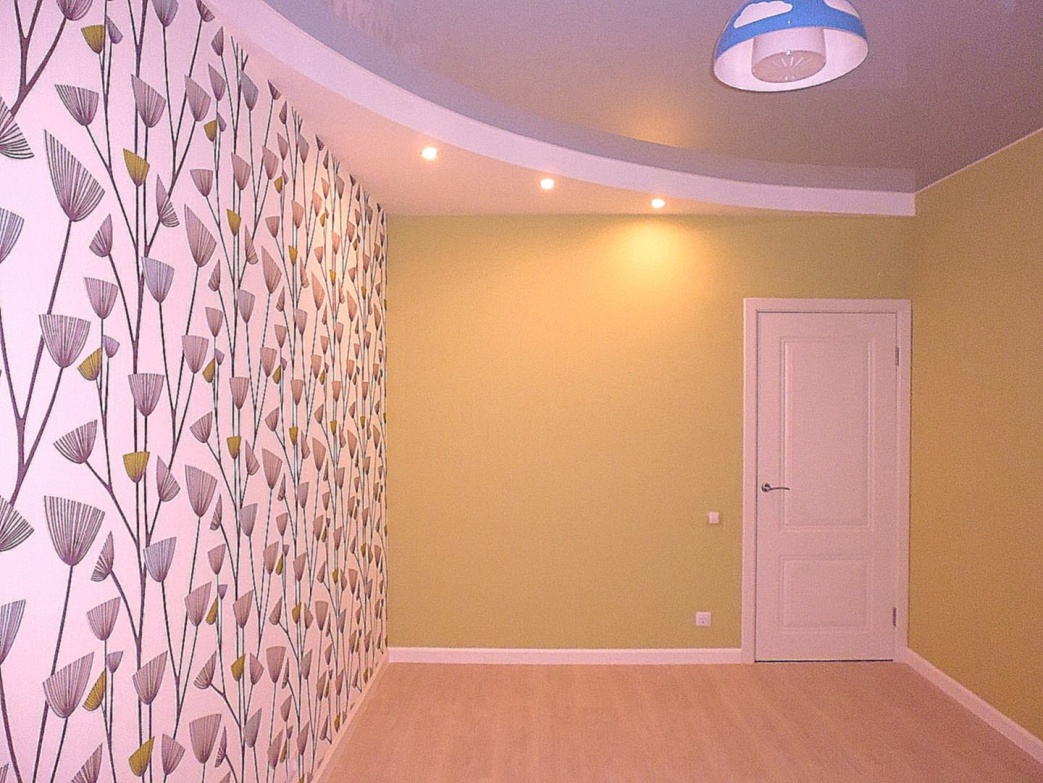 Дизайн помещения– это особенность его оформления.
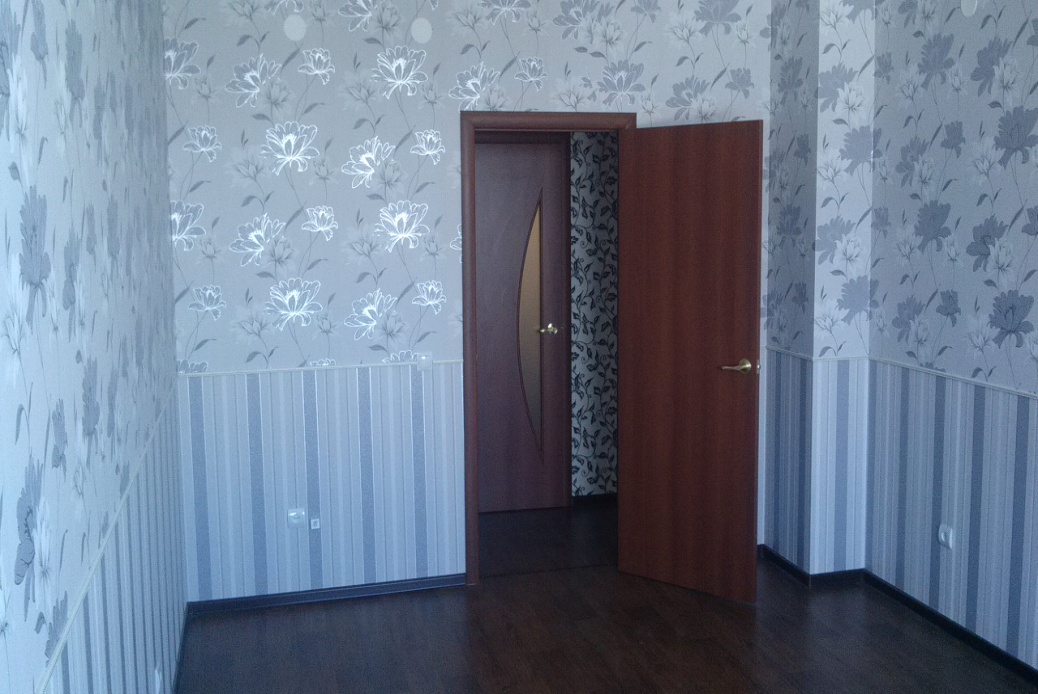 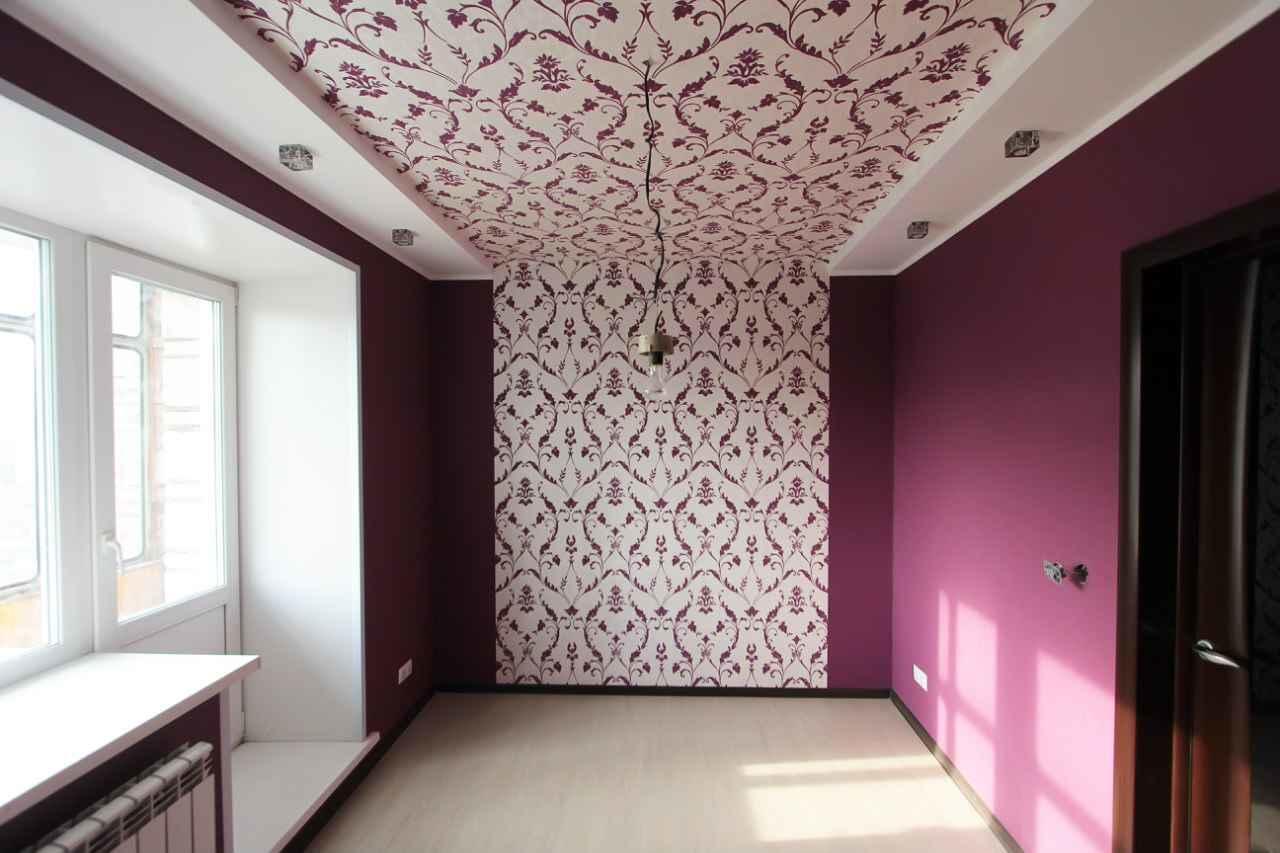 Что такое жидкие обои?
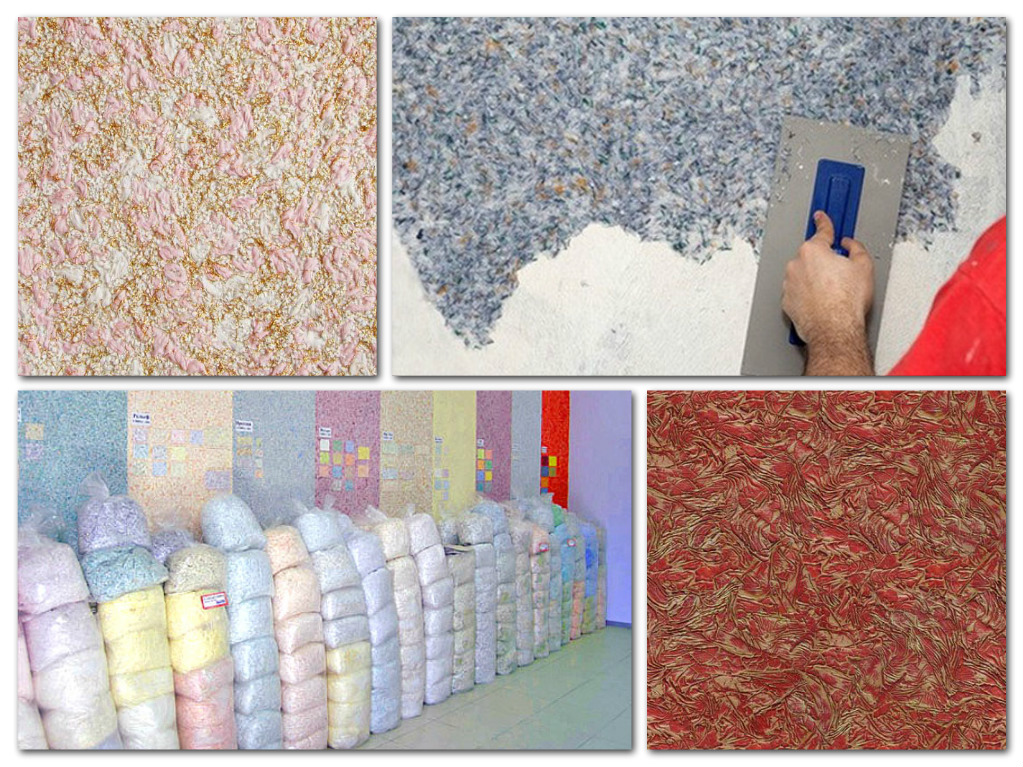 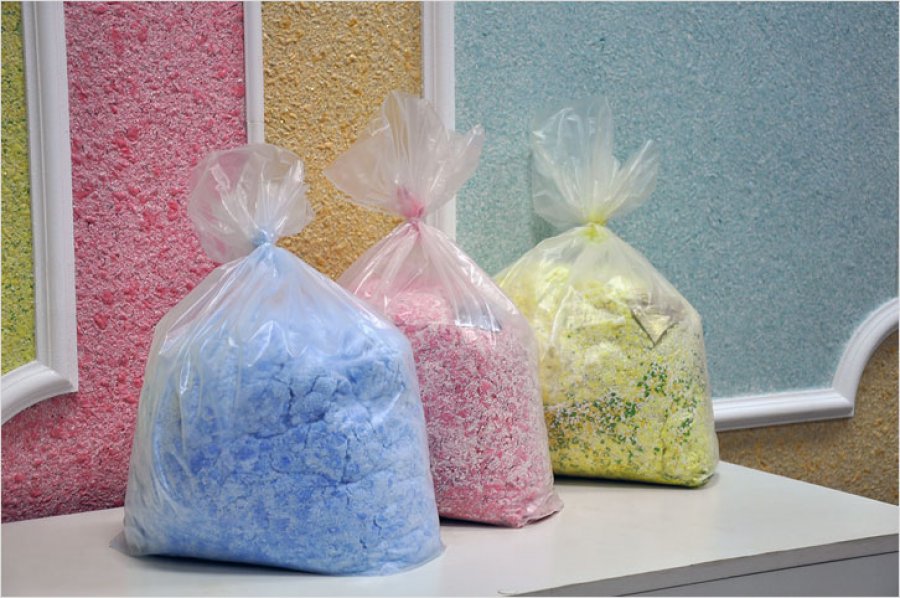 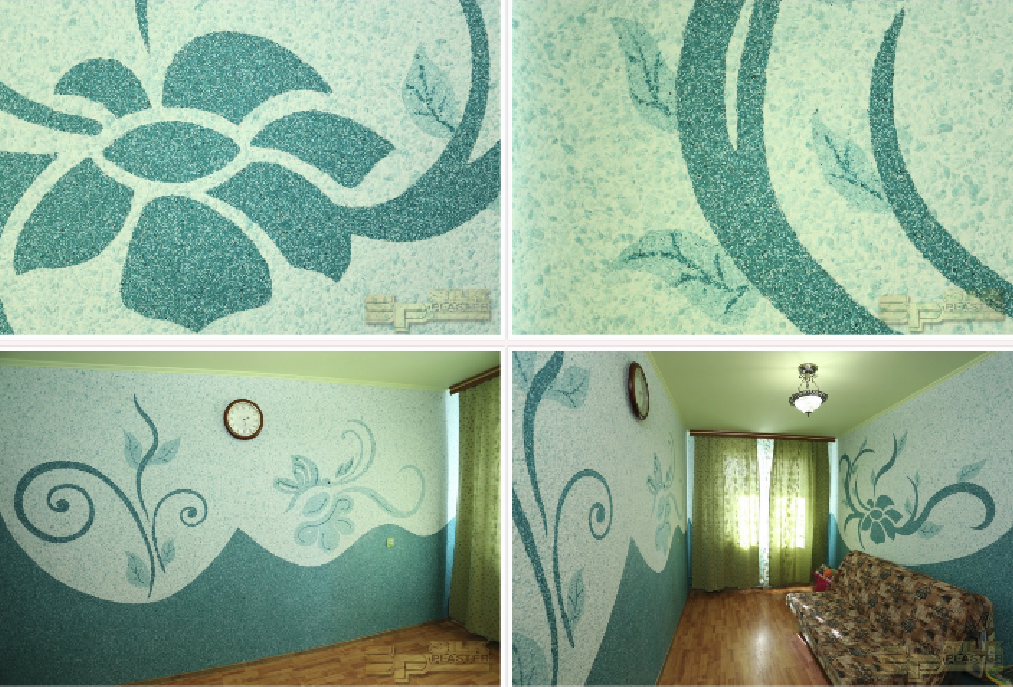 Жидкие обои
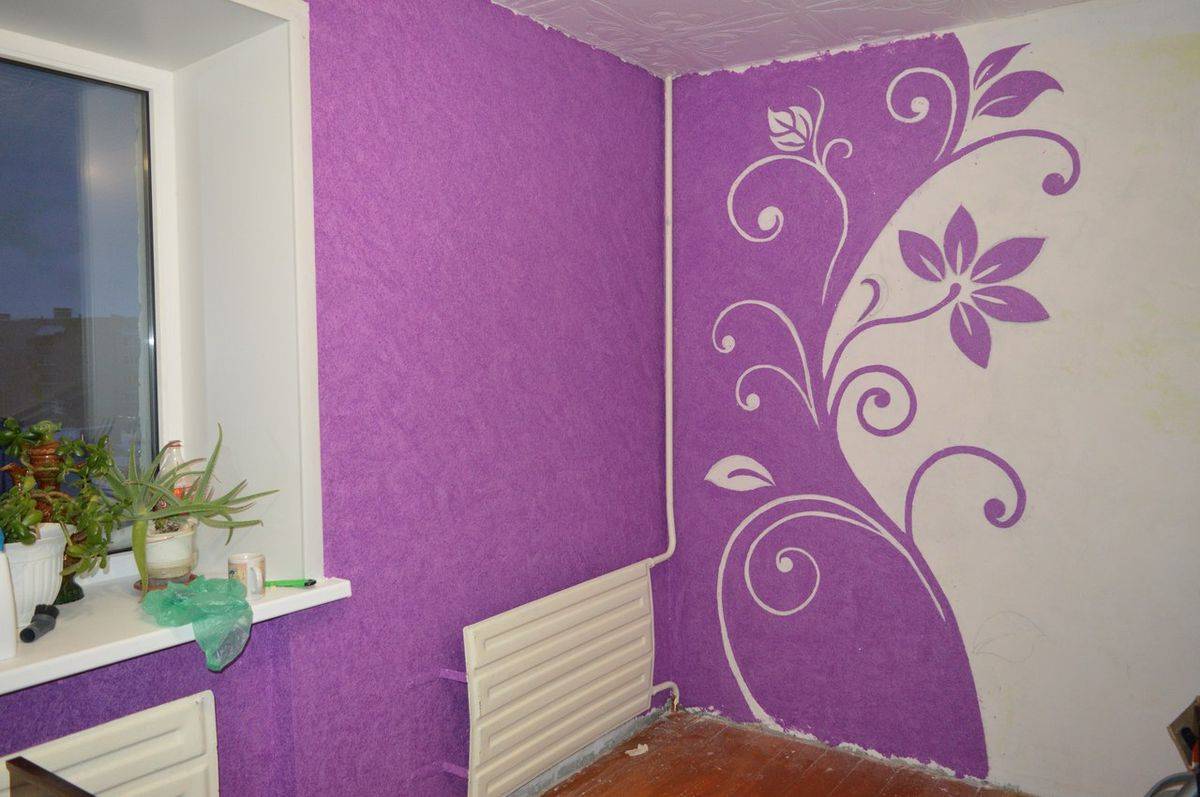 это покрытие с шершавой фактурой
Фронтальный  опрос
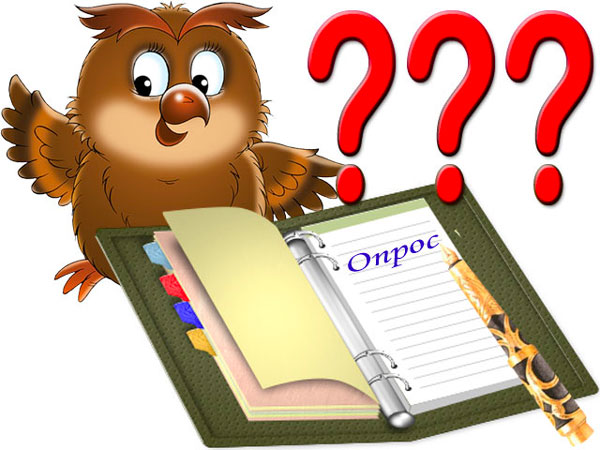 3.  Нужно ли колеровать поверхность под жидкие обои?
4.Можно ли наносить жидкие обои на выбеленную поверхность?
5. Что необходимо  сделать с металлическими предметами, такими как головки шурупов, гвоздей, саморезов, перед нанесением жидких обоев?
I - этап приготовление жидких обоев
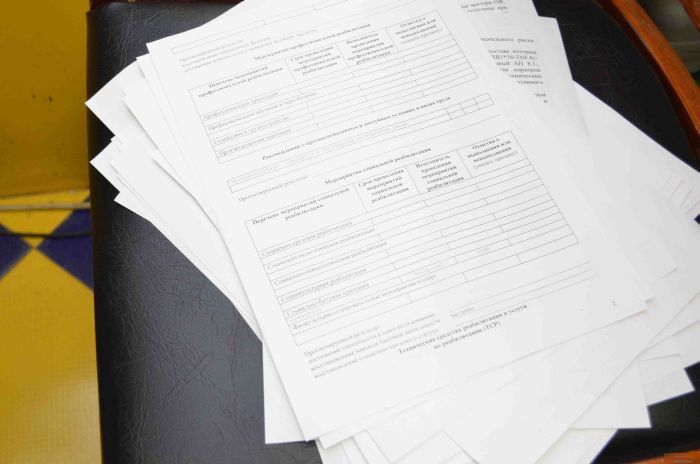 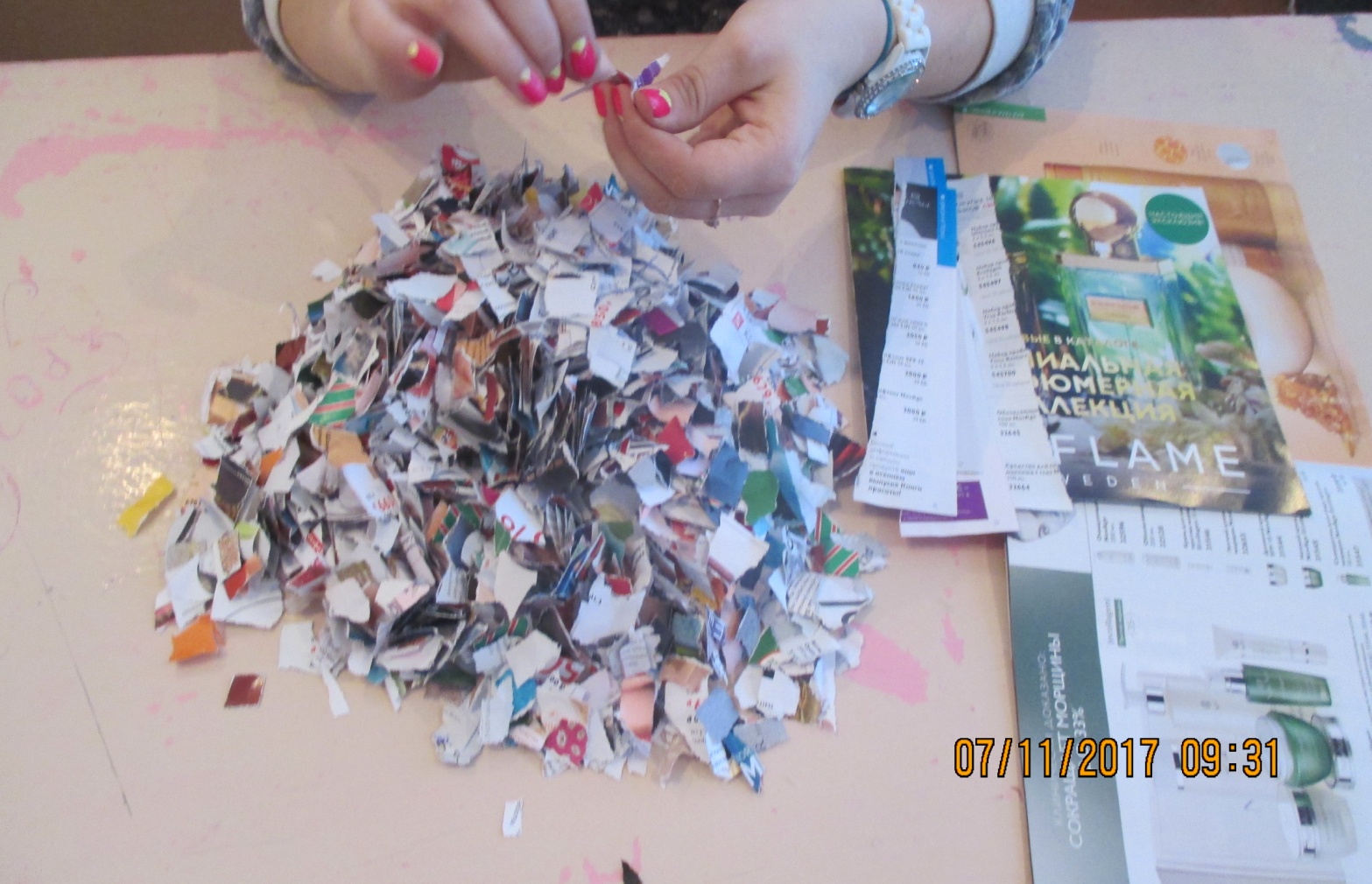 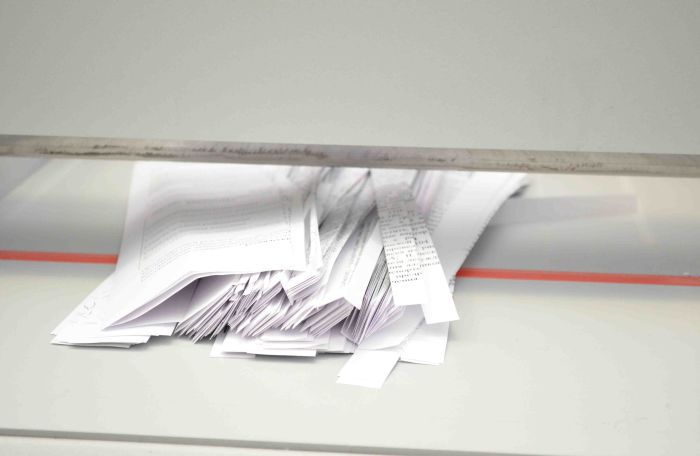 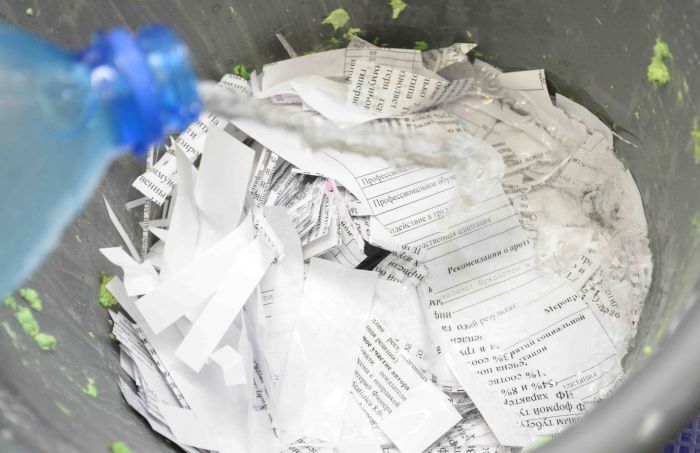 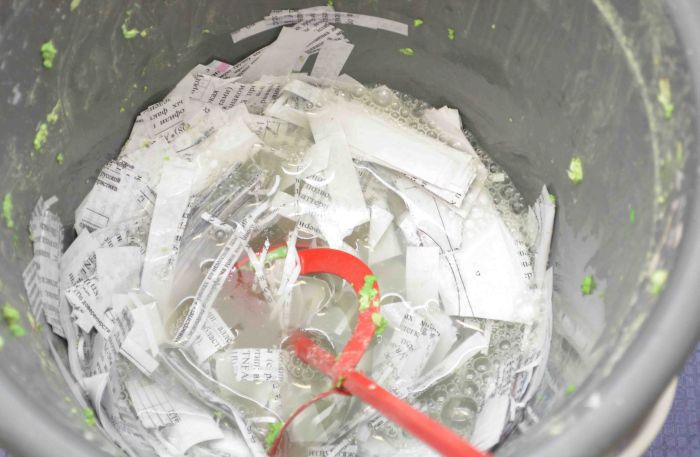 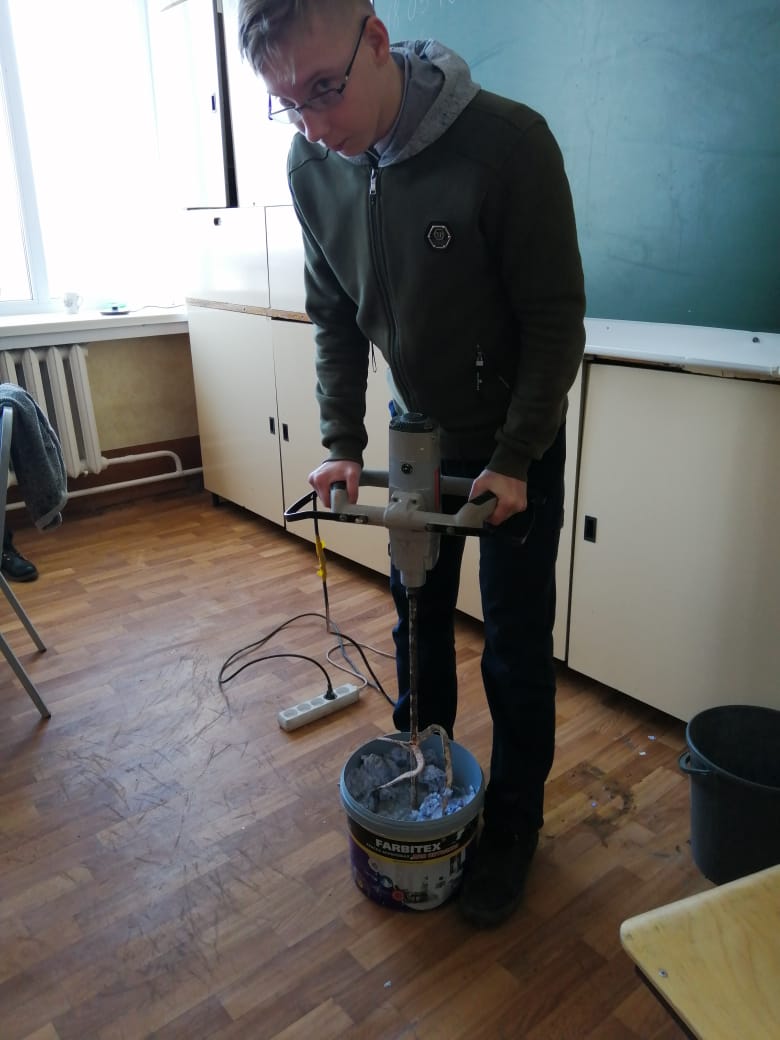 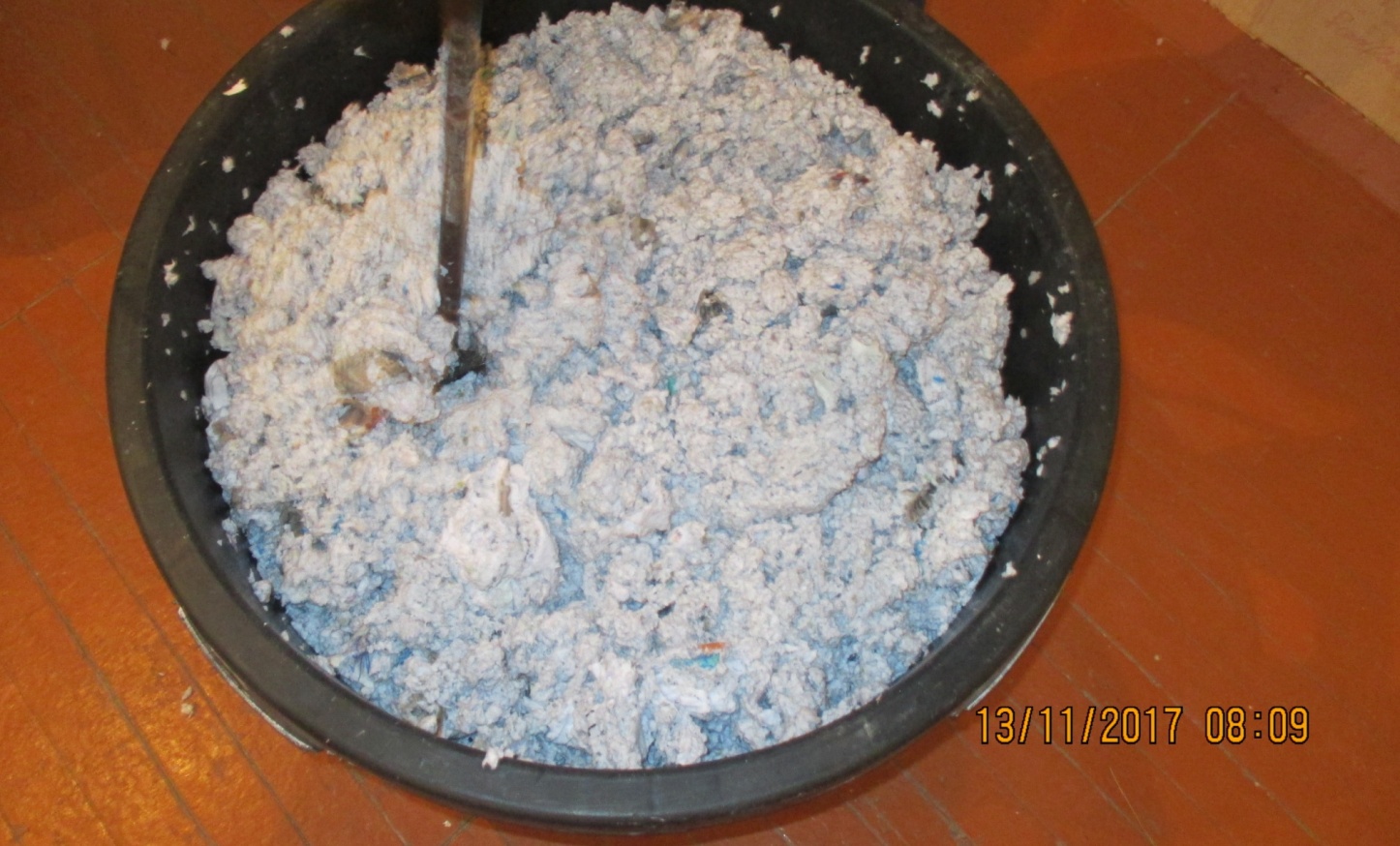 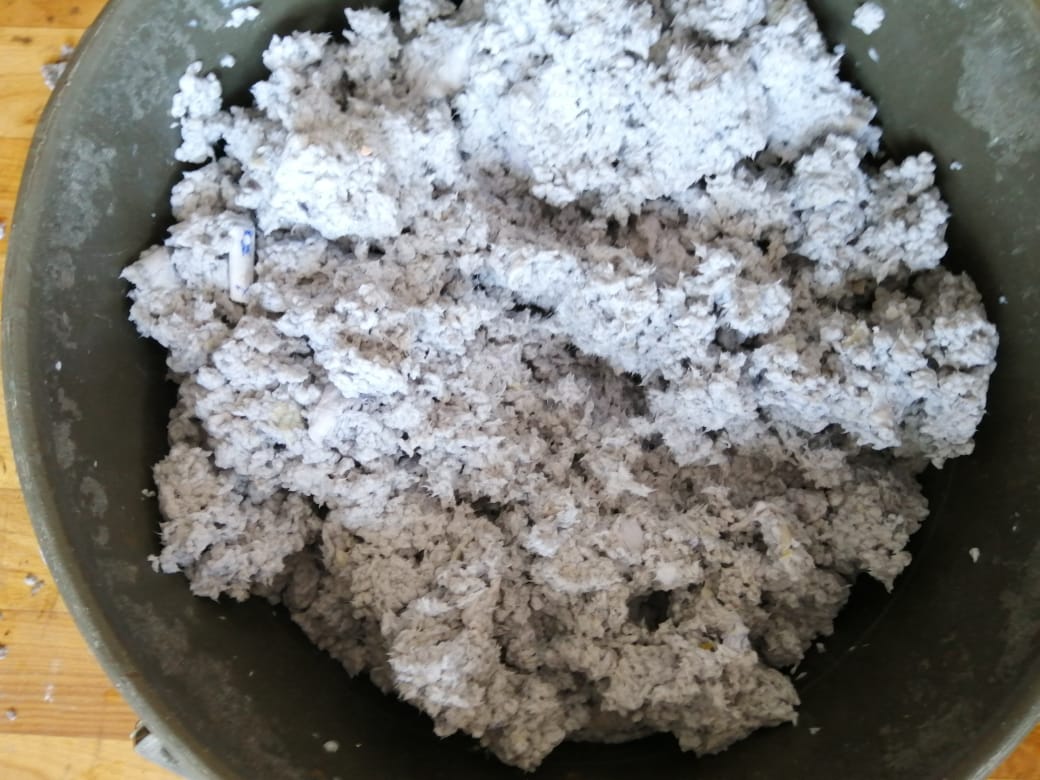 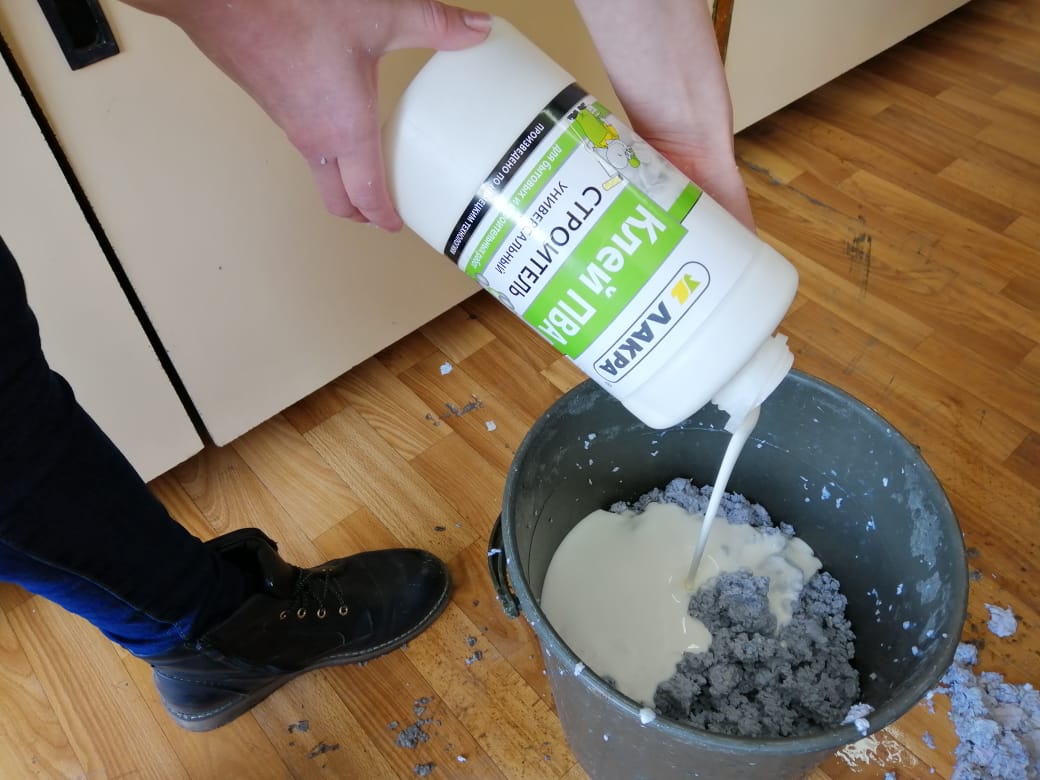 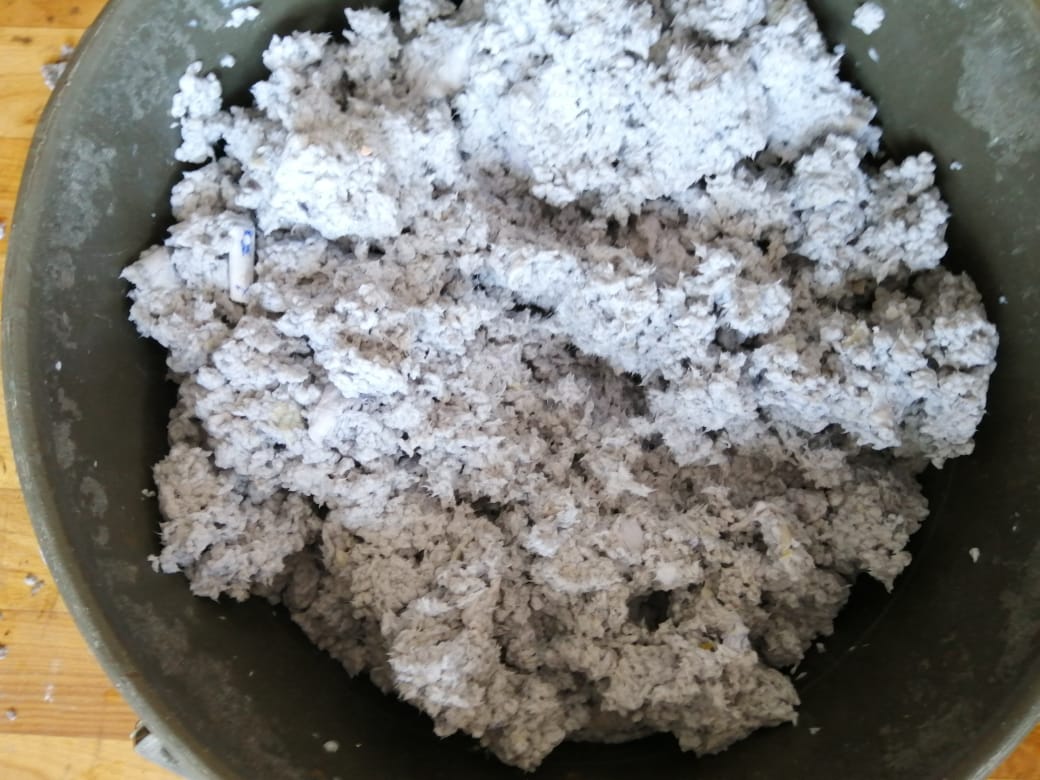 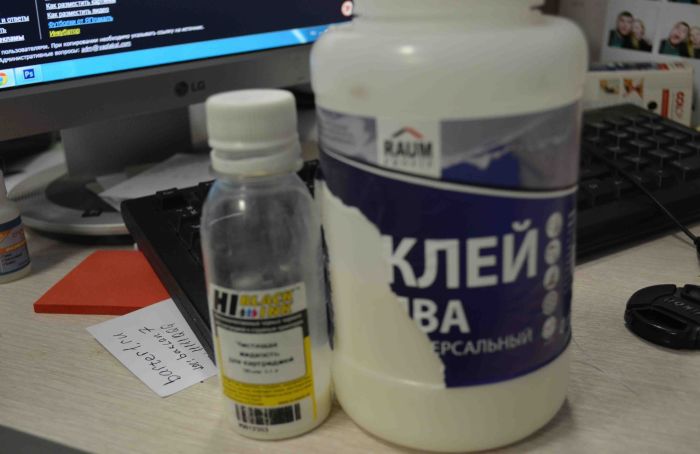 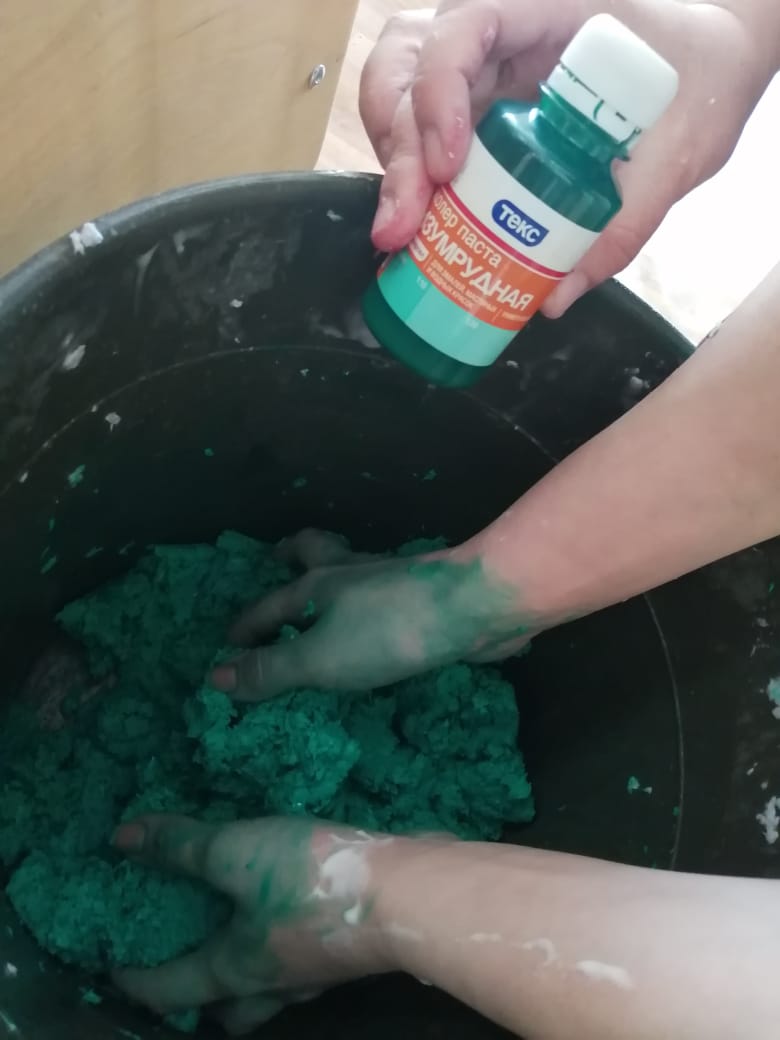 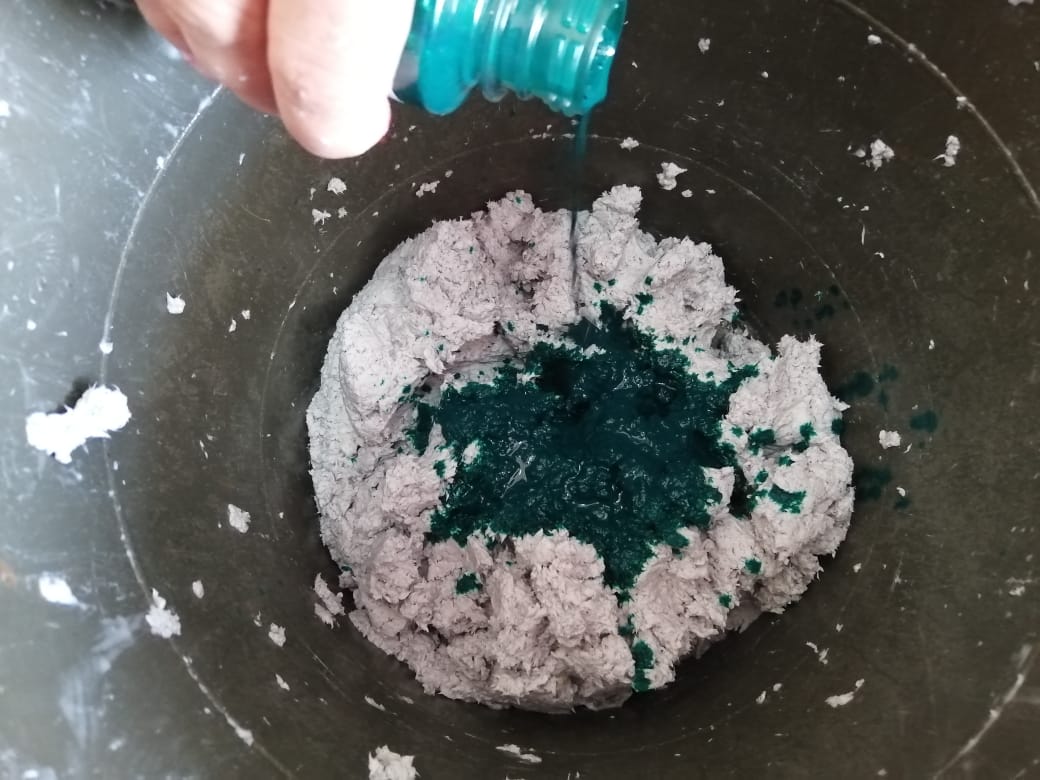 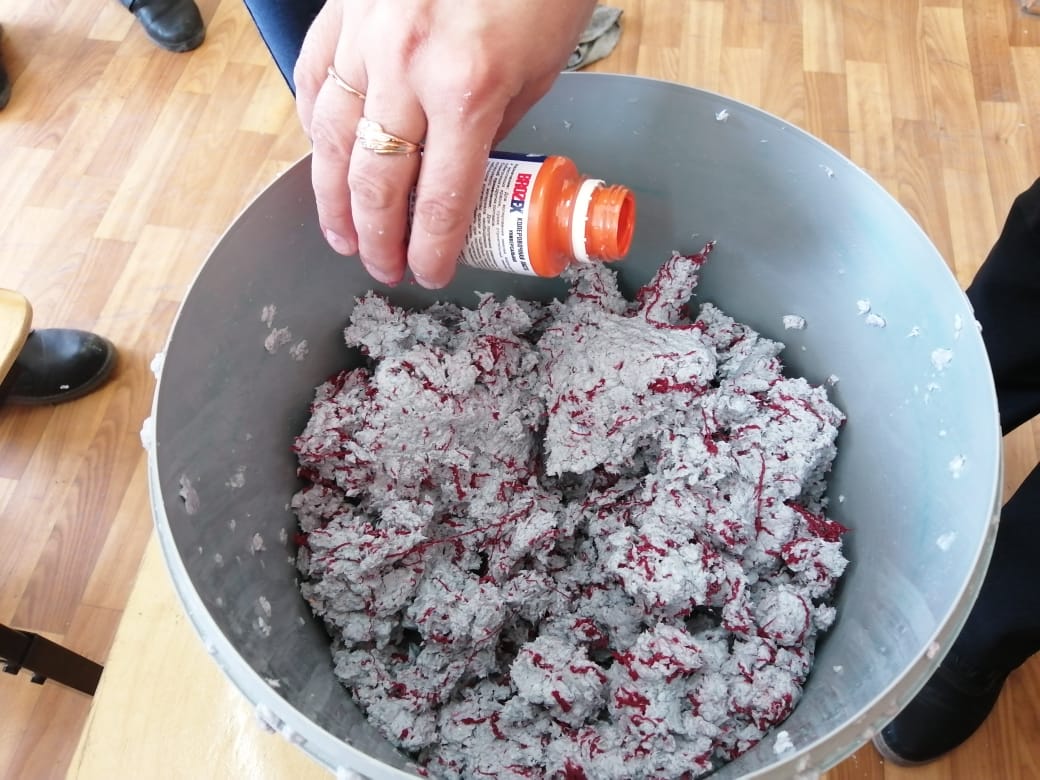 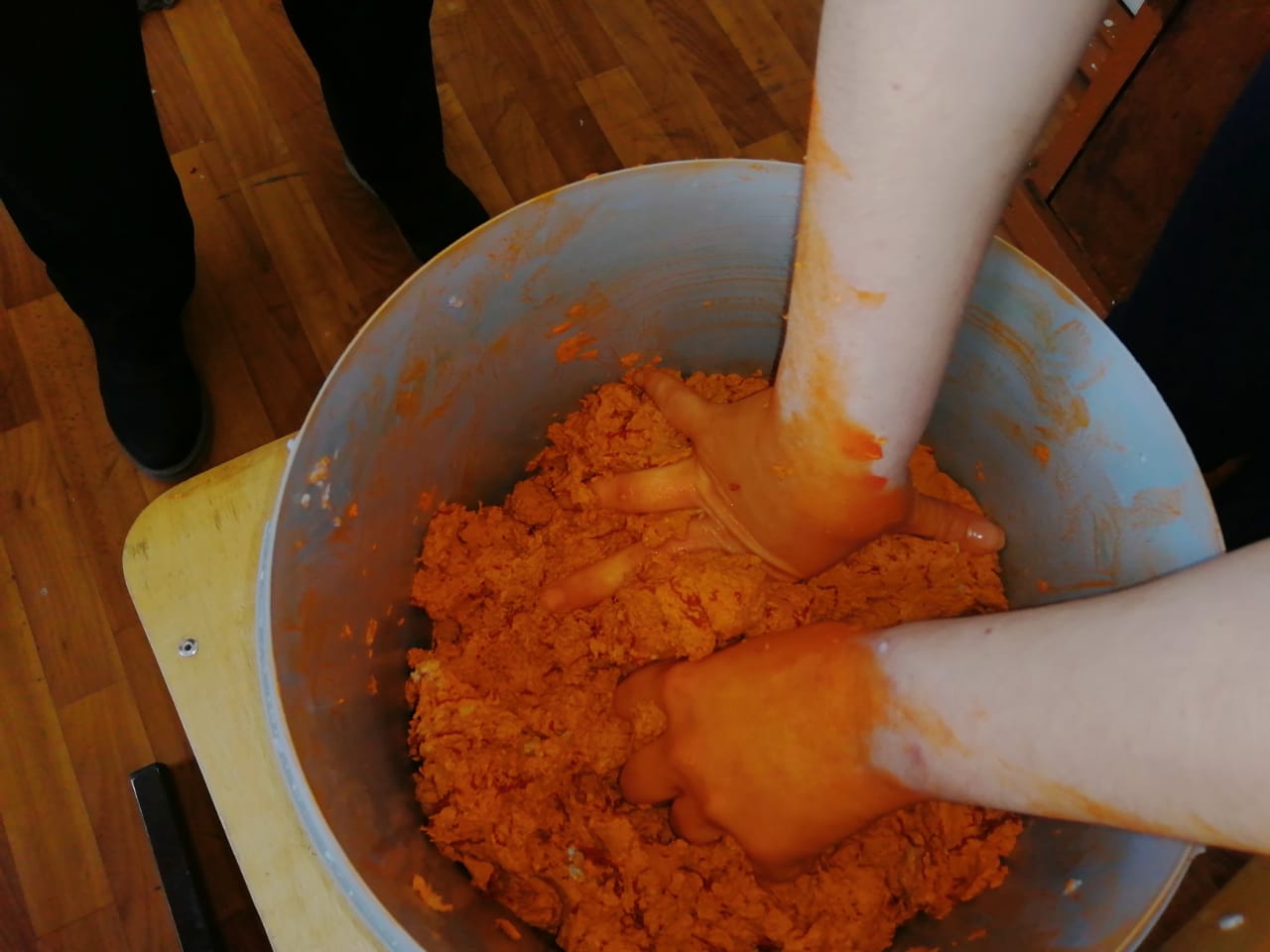 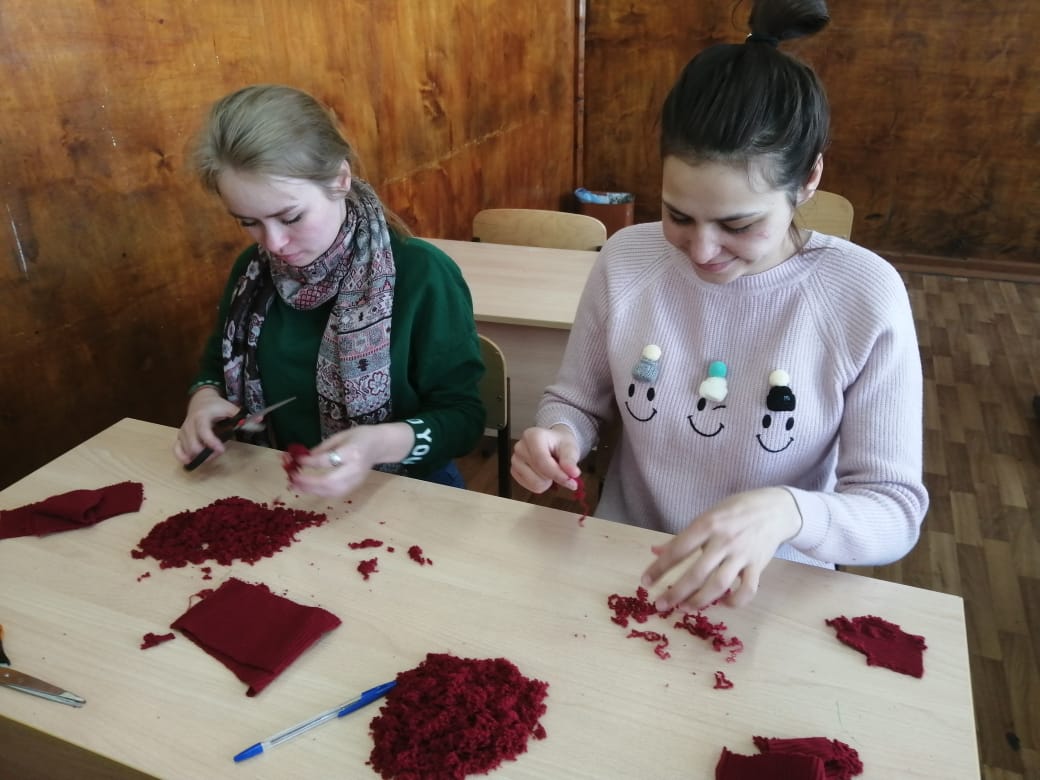 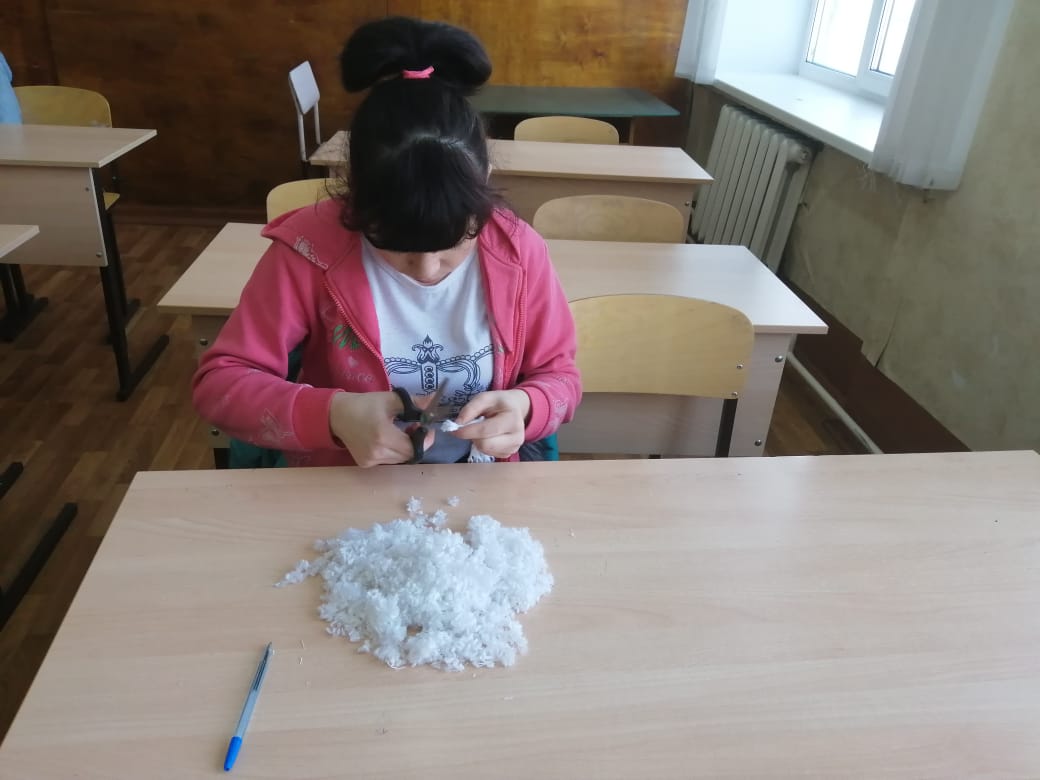 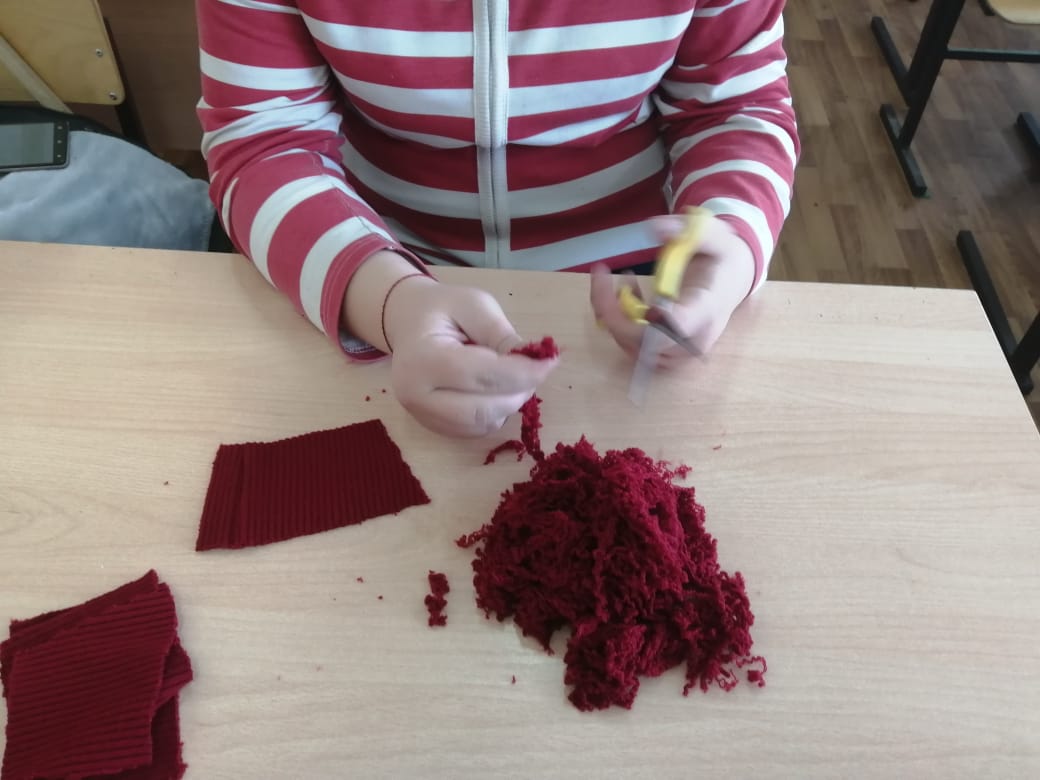 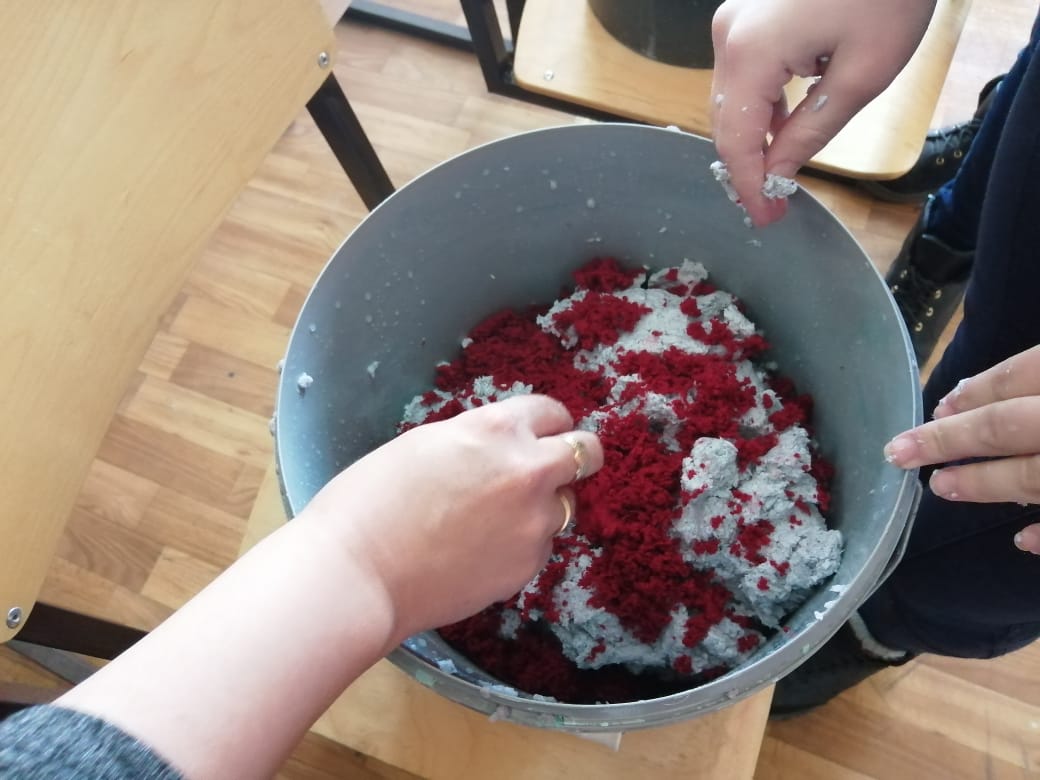 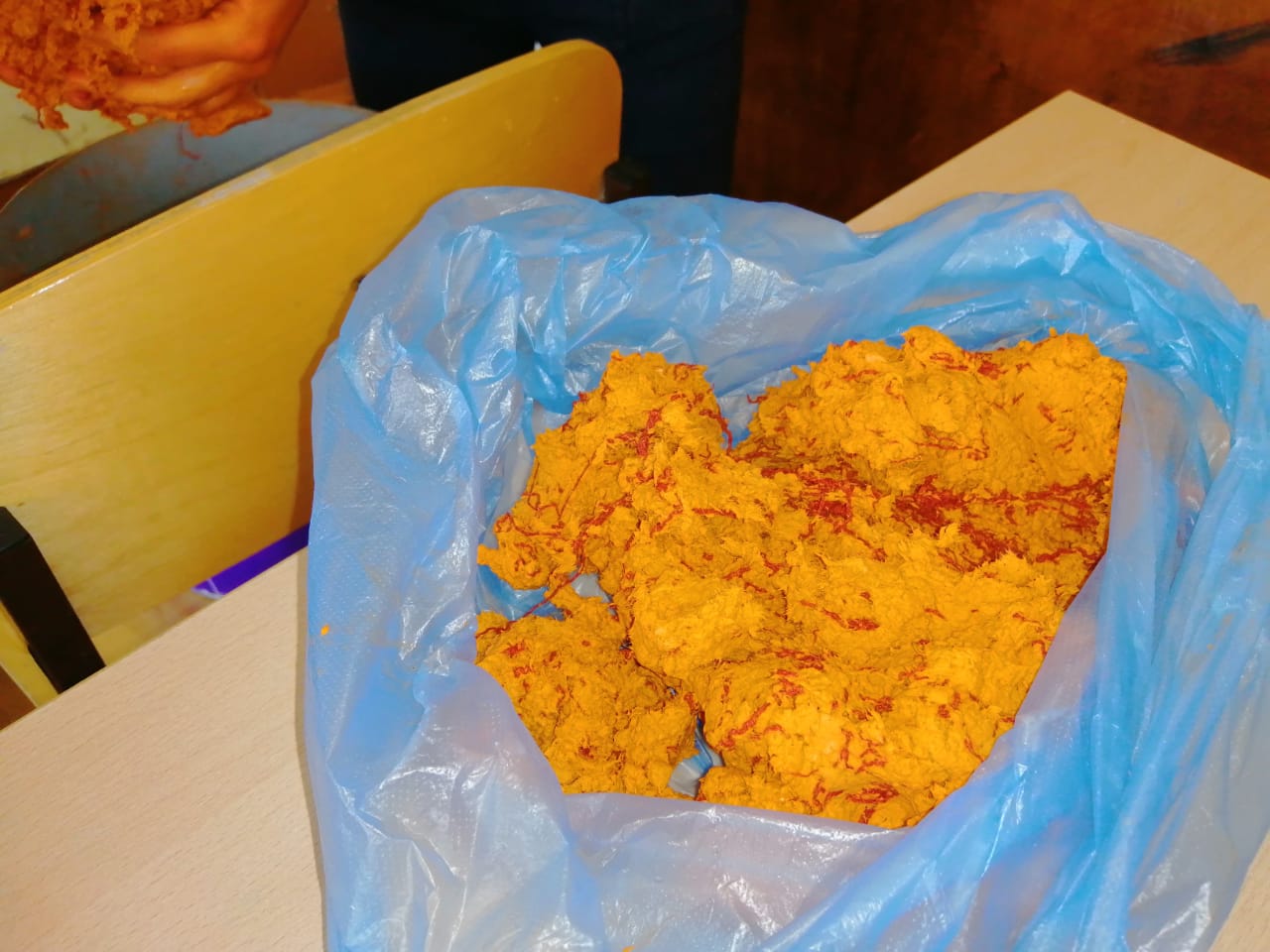 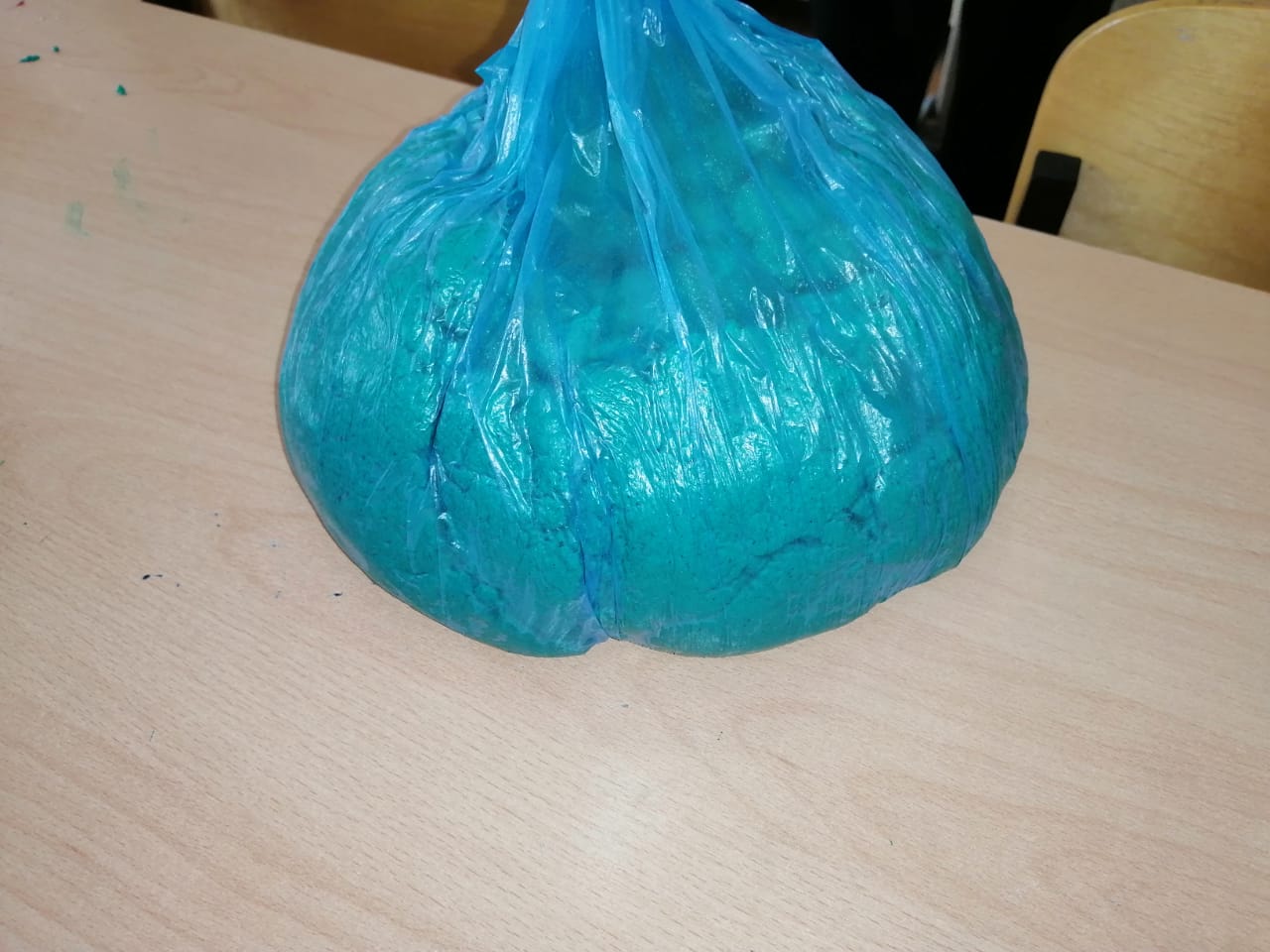 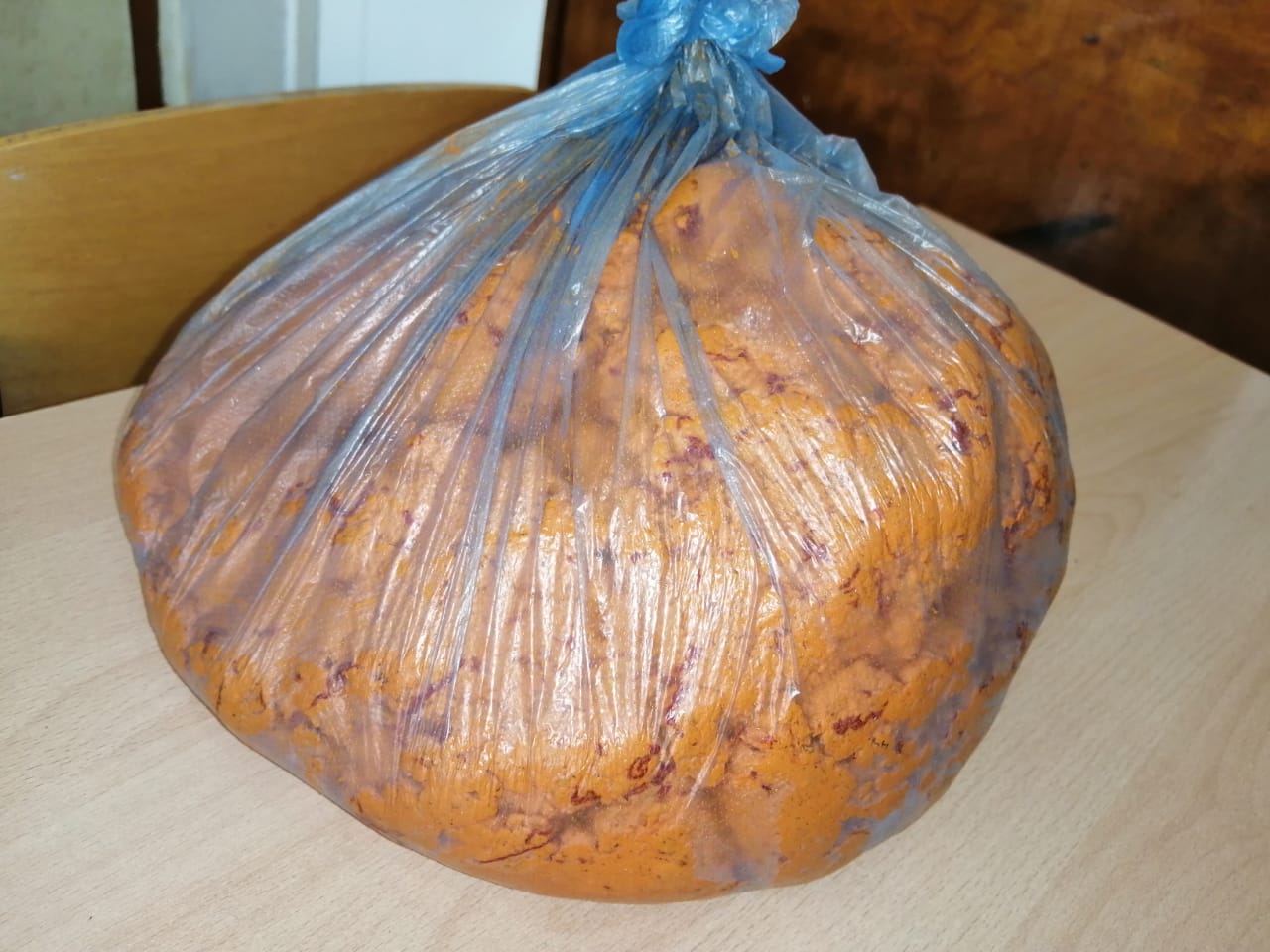 II- этап Технология нанесения жидких обоев
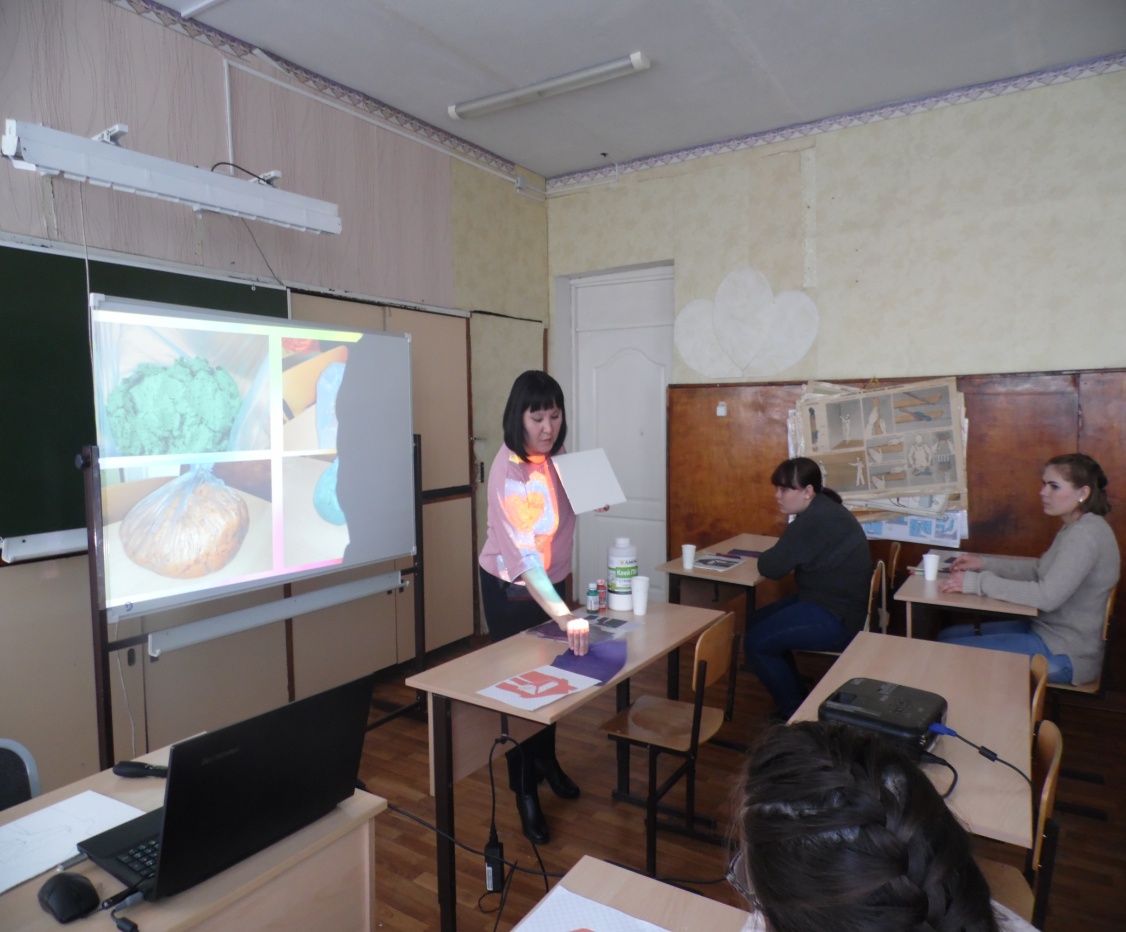 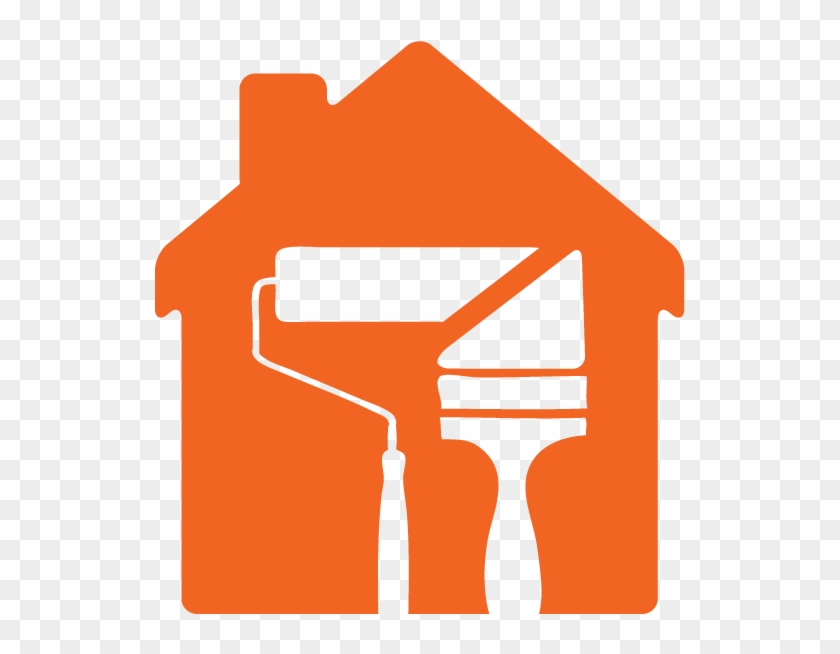 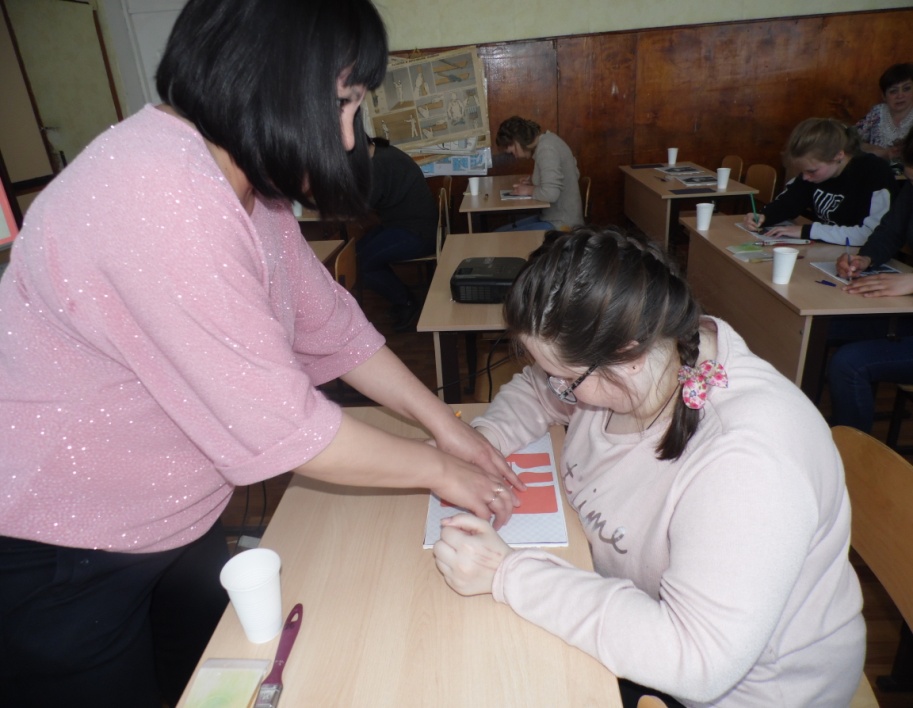 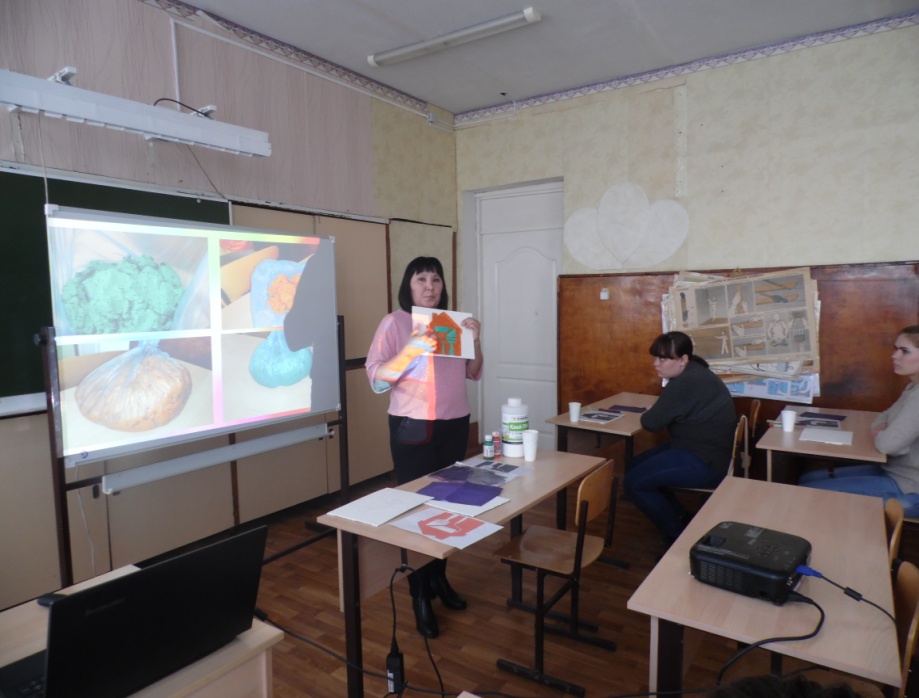 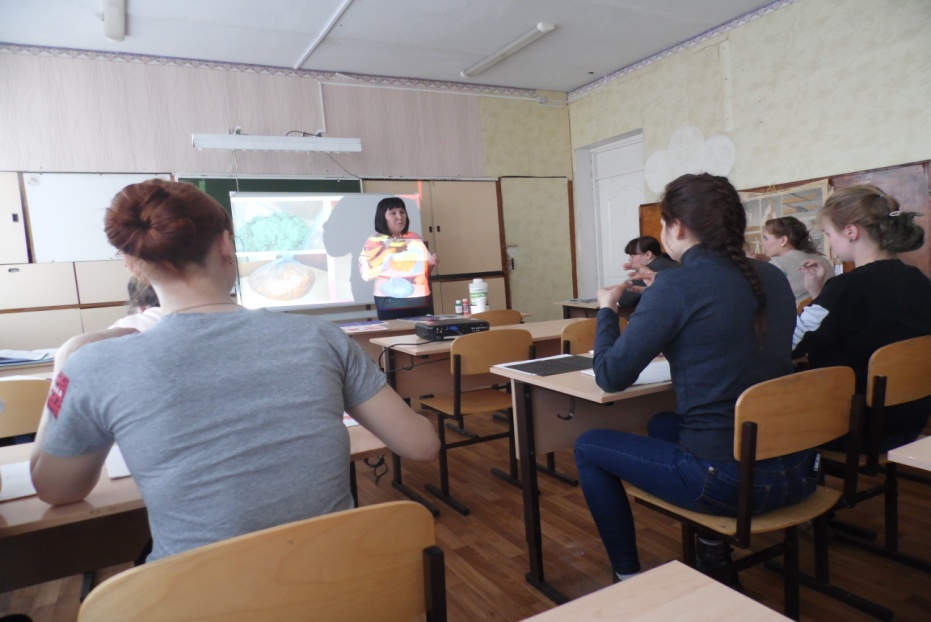 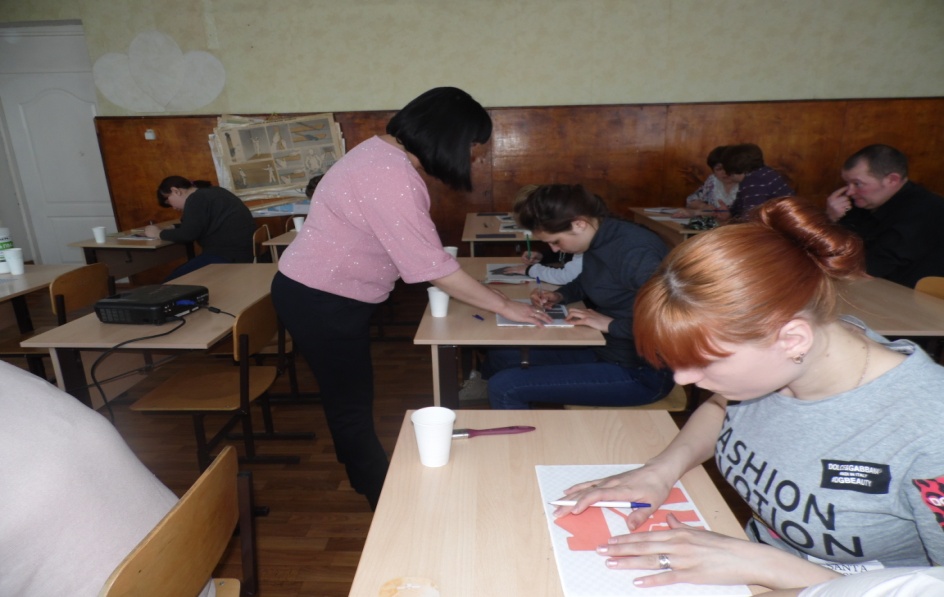 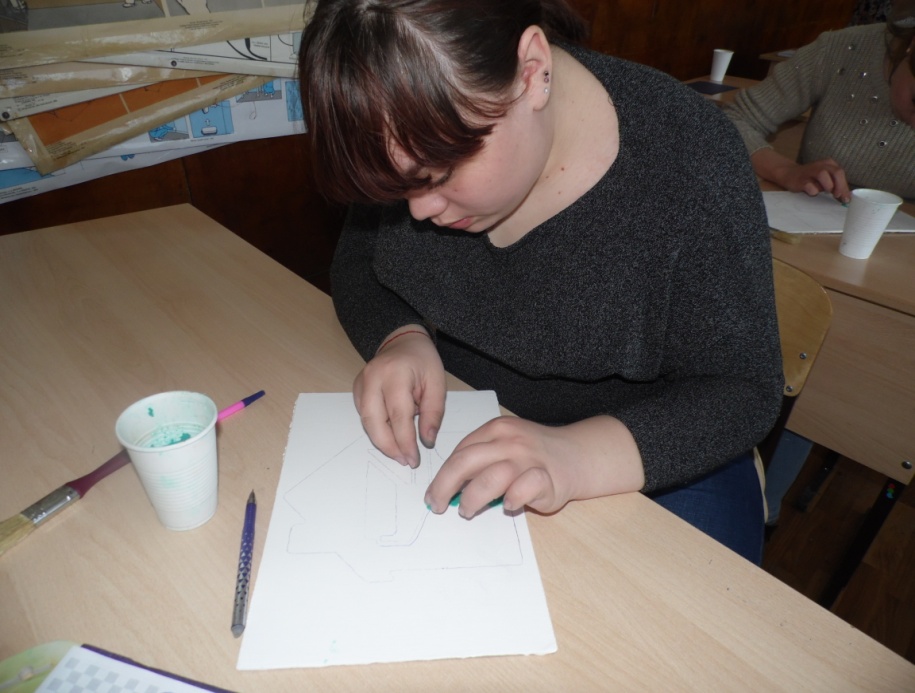 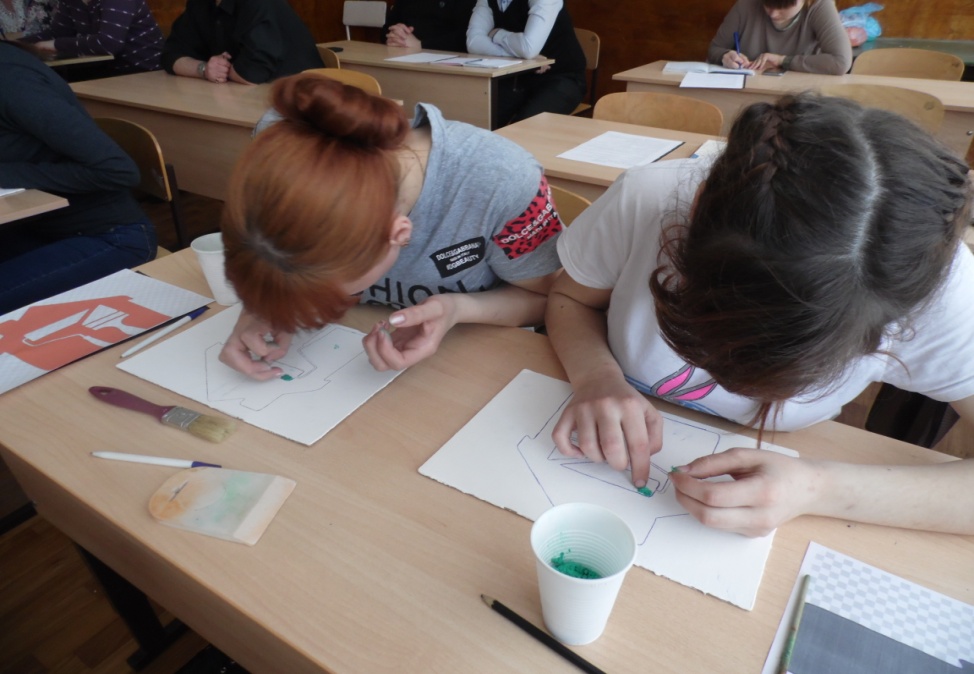 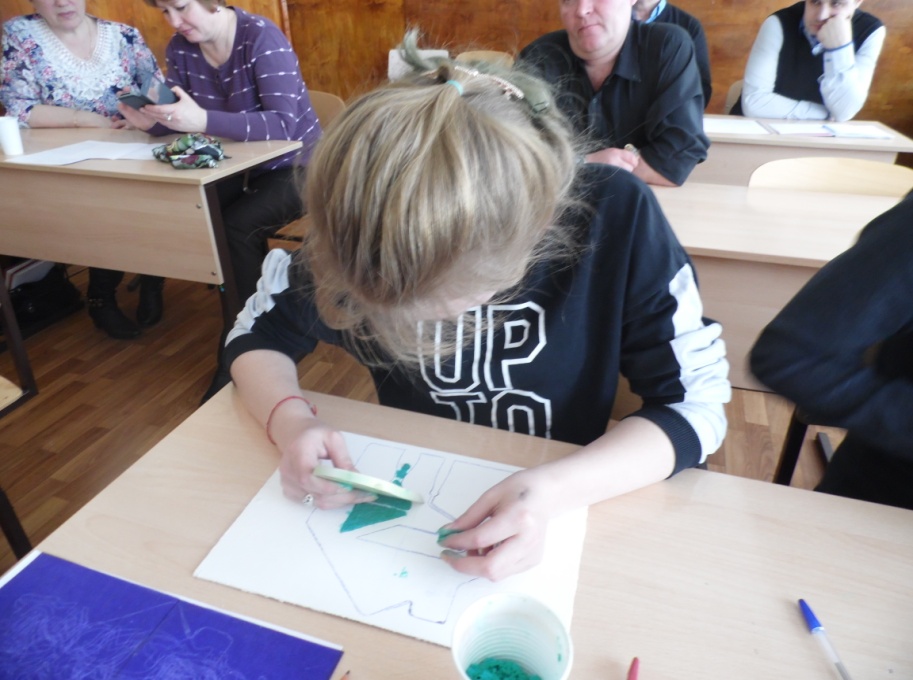 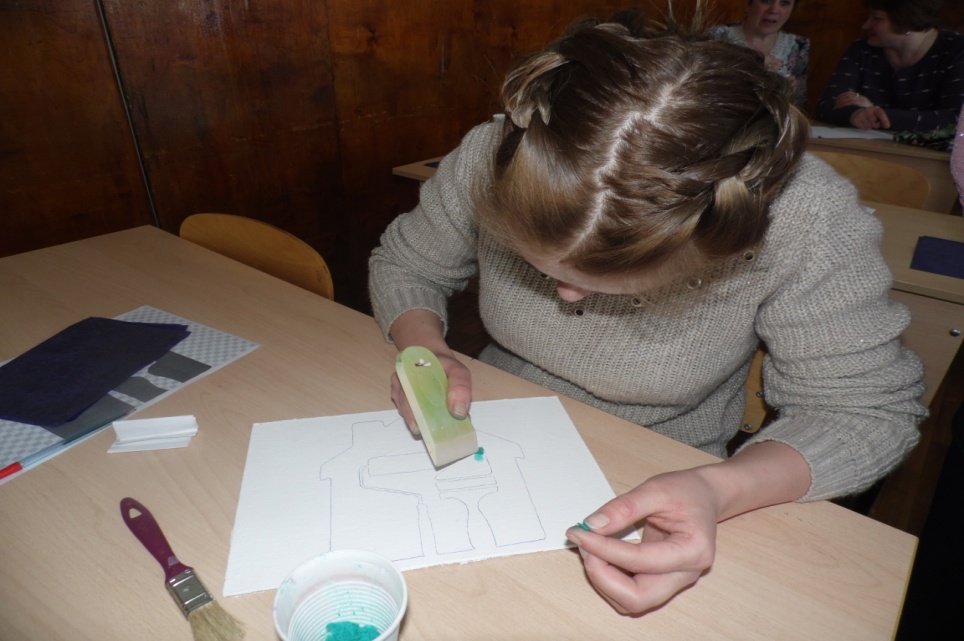 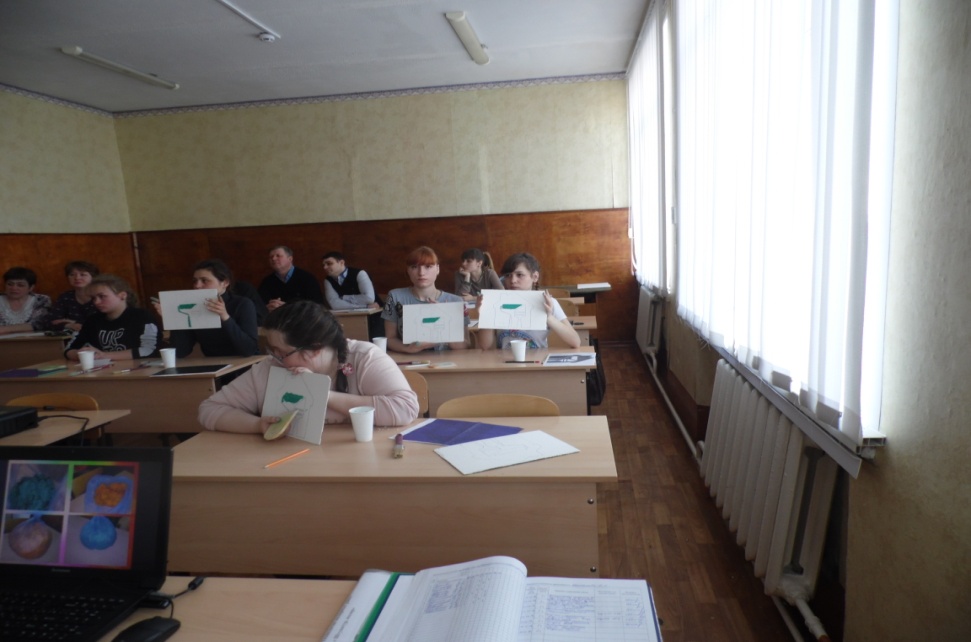 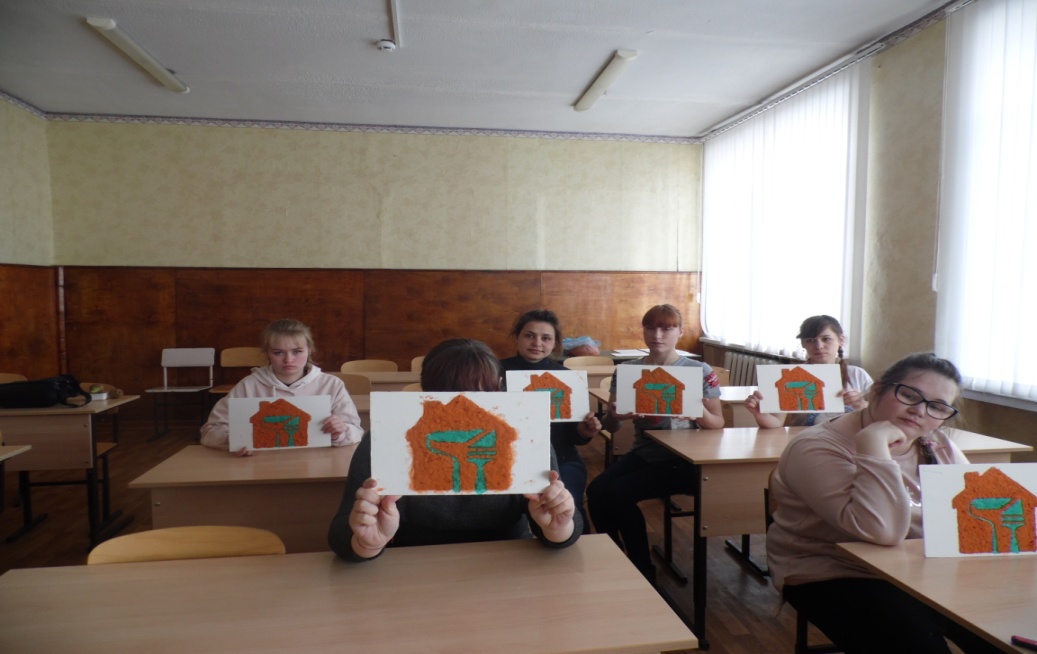 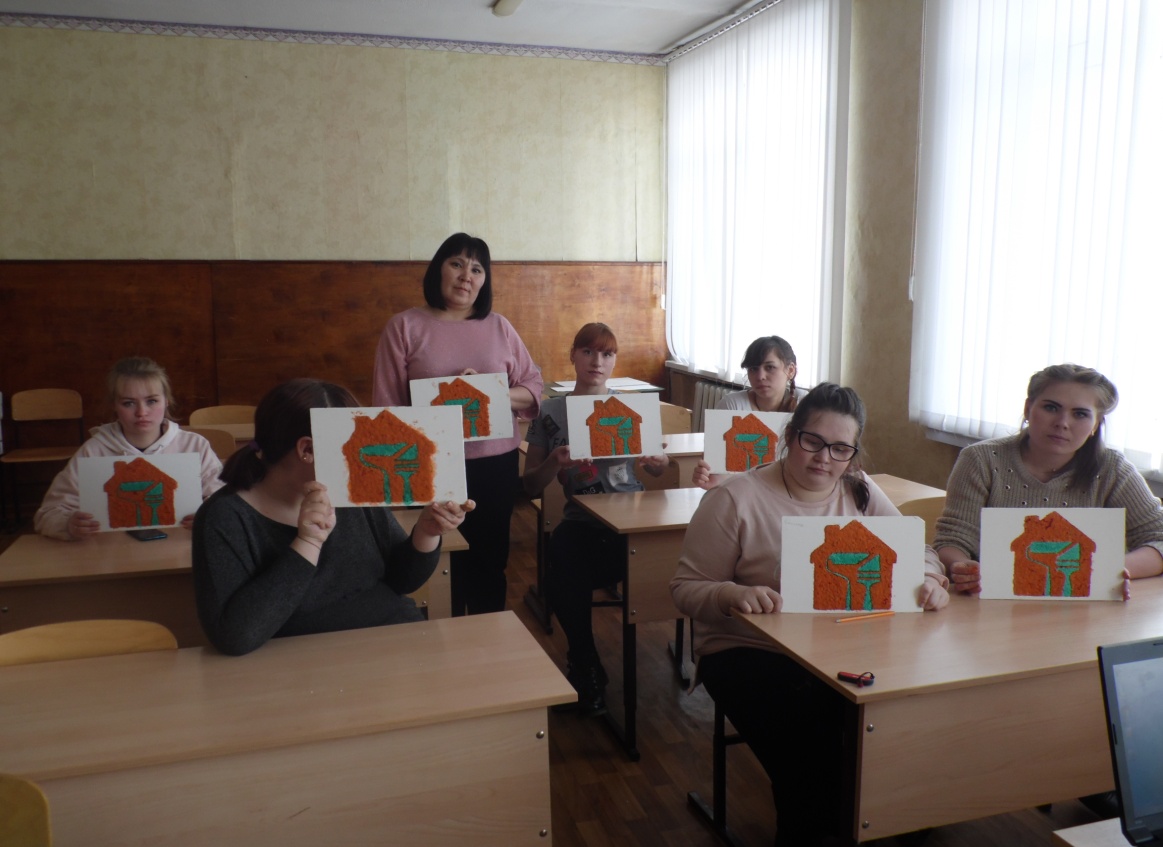 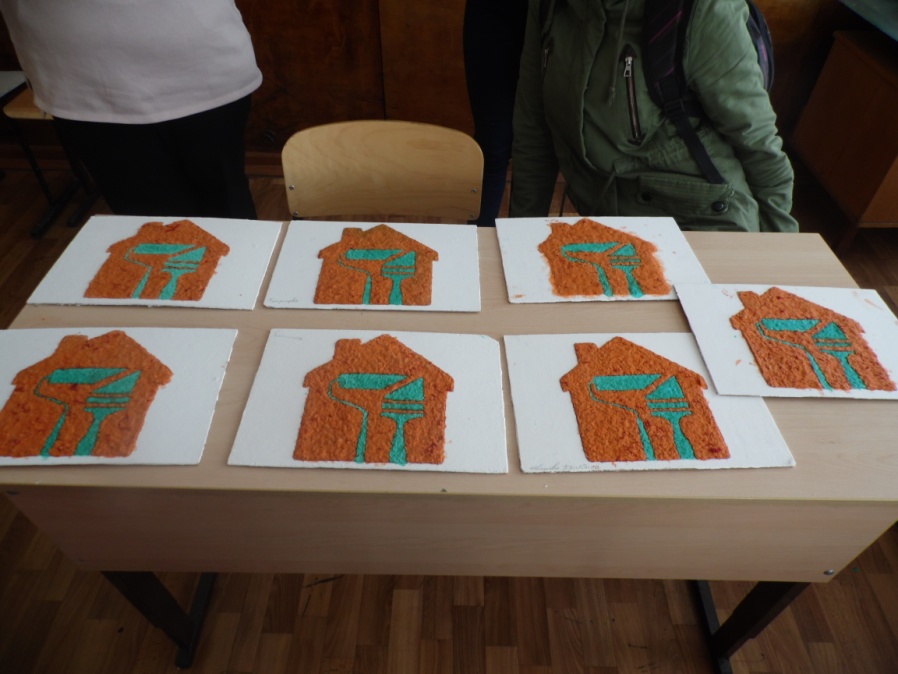 Критерии оценки качества работы 
1.Нанесение смеси
Жидкие обои нанесены ровно, без видимых отклонений  - «5».
Жидкие обои нанесены с отклонениями в виде незначительных неровностей - «4».
Жидкие обои нанесены ровно, но с пропусками  -  «3».
2.Контроль качества (визуально однородная поверхность)
Поверхность ровная без видимых неровностей - «5».
Поверхность ровная с незначительными неровностями - «4».
Поверхность ровная, но заметны несколько небольших неровности - «3».
Спасибо 
за внимание